Opera v romantizme
6. ročník  
I. Sučková
Opera v romantizme
Vyvíjala sa v Nemecku od začiatku 20. rokov 19. storočia 
Vychádza z nemeckého romantizmu
Predstavitelia:
 Carl Maria Weber
Giuseppe Verdi
Richard Wagner
Giacomo Puccini
Georges Bizet
Carl Maria Weber
Čarostrelec – prvá nemecká národná opera
Ukážka –Overtúra 
https://www.youtube.com/watch?v=pIhKnzgFsiU&list=OLAK5uy_kP8DWi3QNhs0Osh-hu3wLheDudjRep22c&index=1
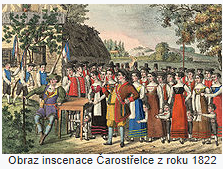 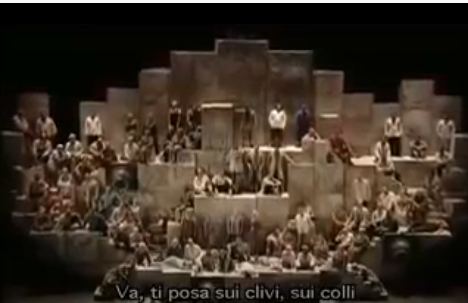 Giuseppe Verdi
Opery
Nabucco - Zbor židov - https://www.youtube.com/watch?v=rbUMCJeaLbY
Traviata
Rigoletto – ária Vojvodu - https://www.youtube.com/watch?v=6V-eeUW9-VI
Aida
Trubadúr – Zbor cigánov - https://www.youtube.com/watch?v=-tssWnXAS_U
Richard Wagner
Opery
Lohengrin – Svadobný pochod - https://www.youtube.com/watch?v=BA0DSu52rdk
Tristan a Isolda

Cyklus 4 opier
Prsteň Nibelungov (4 celovečerné hudobné drámy)
Giacomo Puccini
Opery
Tosca
Madam Butterfly
Turandot
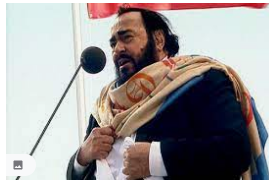 Speváci operných árií
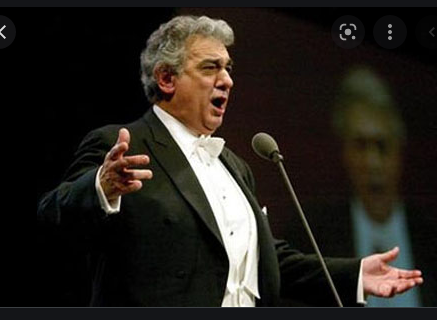 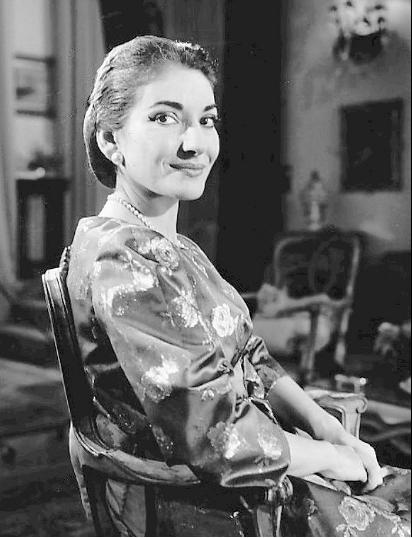 Luciano Pavarotti
Maria Callas 
Placido Domingo
Peter Dvorský
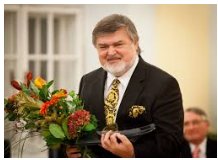 Francúzska romantická opera
Georges Bizet
Opera – Carmen
Ária z opery – Habaniera - https://www.youtube.com/watch?v=tSsNFPk2vNA

                        -  Pieseň toreadora - https://www.youtube.com/watch?v=GXeGIVe8oAk
Programová hudba a symfonická báseň
mimohudobný obsah
námety – literárne diela
                  -  výtvarné diela 

Predstavitelia:
Hector Berlioz – Obrázky z výstavy
Franz Liszt
Bedřich Smetana
Cyklus symfonických básní 
Moja vlasť – programovateľnosť spojená s prvkami národnej hudby


https://www.youtube.com/watch?v=w6jlhLUgER0
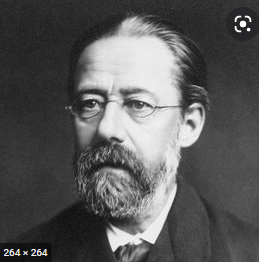 Národné obrodenie
19. storočie

Skladatelia strednej, východnej a severnej Európy

zbierali a upravovali ľudové piesne pre hudobné telesá
tvorili piesne a štylizované tance, skladby v národnom duchu
komponovali národnú hudbu – najmä opery
Národné školy
Rusko – Michail Ivanovič Glinka – národná opera – Ivan Susanin
Nórsko – Edvard Hagerup Grieg – Nórske tance
Čechy – B. Smetana – národná opera Predaná nevesta
              -   Antonín Dvořák – Slovanské tance
Maďarsko – Ferenc Erkel – národná opera Bánk bán
Poľsko – Stanislav Moniusko - národná opera - Halka
Odkazy, literatúra
https://www.google.com/search?q=bedrich+smetana&tbm=isch&source=iu&ictx=1&fir=QzNYDixwu-6NoM%252CEdUDinSpxGSjkM%252C_%253BnIMNMaDMV6Fn3M%252CEdUDinSpxGSjkM%252C_%253BLB8ZDcnwpxBa8M%252CZ2MmPHwOyBf0RM%252C_%253BQ1wZaDh612y0IM%252C7eRCI9A
https://www.google.com/search?q=luciano+pavarotti&tbm=isch&source=iu&ictx=1&fir=OGKGwo-VELAghM%252CxiSyMYT0CLb5VM%252C_%253B9iNDECh00tJOlM%252C71ZyL5HODKIBFM%252C_%253B252t1FQpNH0XHM%252CnG198wB9jgdu5M%252C_%253BQvupDFRwrK8SKM%2
https://en.wikipedia.org/wiki/Maria_Callas#/media/File:Maria_Callas_1958.jpg
https://www.google.com/search?q=placido+domingo&tbm=isch&source=iu&ictx=1&fir=mF1Vm3jUhlMyQM%252CLtLT3tav7PjGWM%252C%252Fm%252F01l8slj%253B9FoPmyLdW7ODrM%252CRIAQrhm6uxj3jM%252C_%253B8ADPe9rXxhMivM%252CiyvyEZRSz7Mj2M%252C_%253BDFRZFFSD9IL0QM%252C7EkaoleYOPOYgM%252C_%253Bm2FK-PewYz9EFM%252CIp1vHB-rkkvBYM%252C_%253ByYN7__Atwv6BrM%252Cxt31W80_2U0m9M%252C_%253BAFdyWBIffh8fDM%252COrAdo_hqXvaAjM%252C_%253BGABgecNtIOua_M%252CRIAQrhm6uxj3jM%252C_&vet=1&usg=AI4_-kRm3pWUfECTcjo0X0-5zTuciGIxqg&sa=X&ved=2ahUKEwjAiNuziYr1AhWZSvEDHQogDusQ_B16BAgREAE#imgrc=pvmTN6UkAcaQLM&imgdii=QlYEDUjysF2_9M
https://www.facebook.com/pg/Peter-Dvorsk%C3%BD-fanclub-670081969809998/posts/

Hudobná výchova pre 6. ročník SPN Mladé letá 2011.
Ďakujem za pozornosť